快樂詩歌A JUBILANT SONG
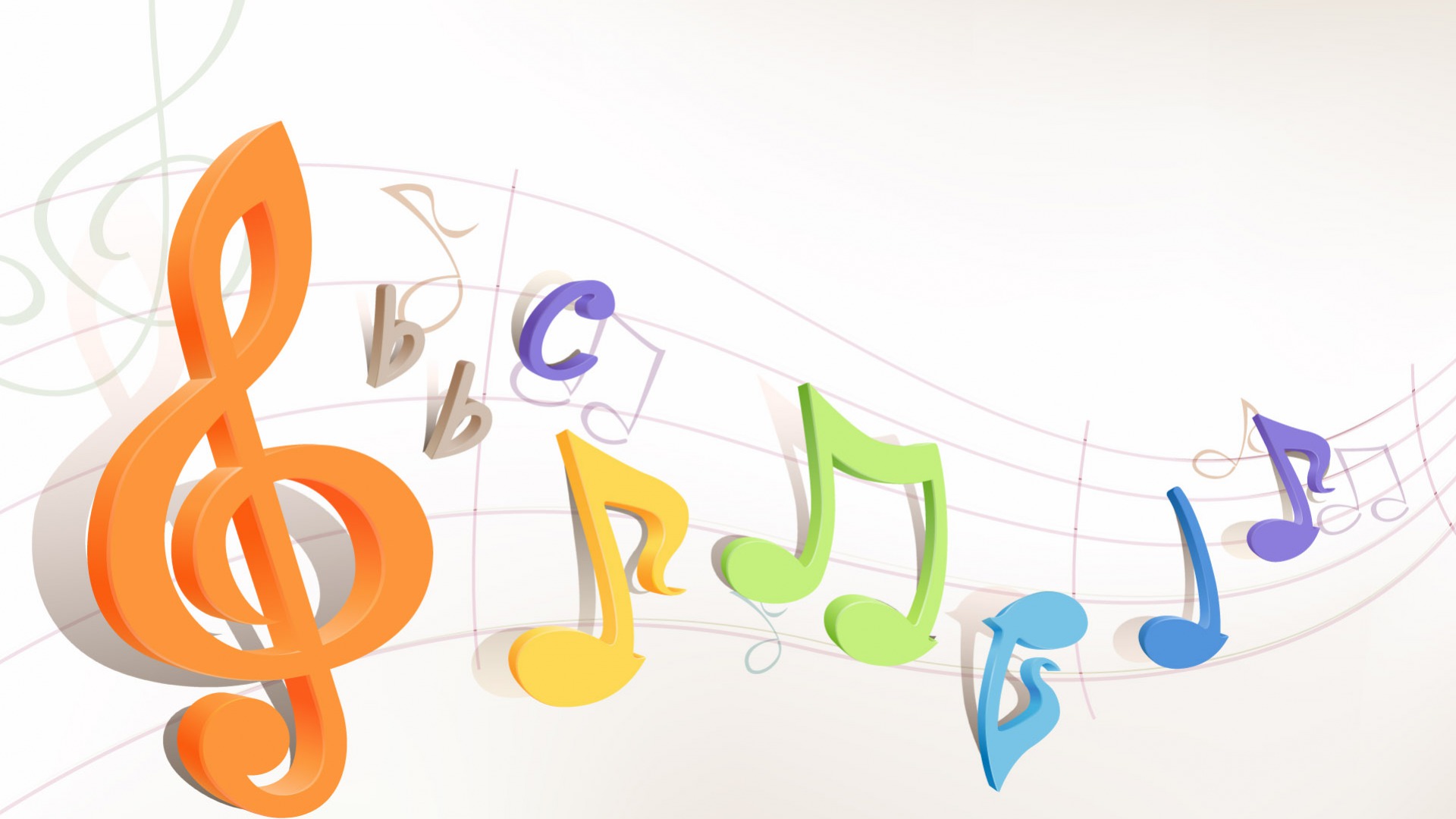 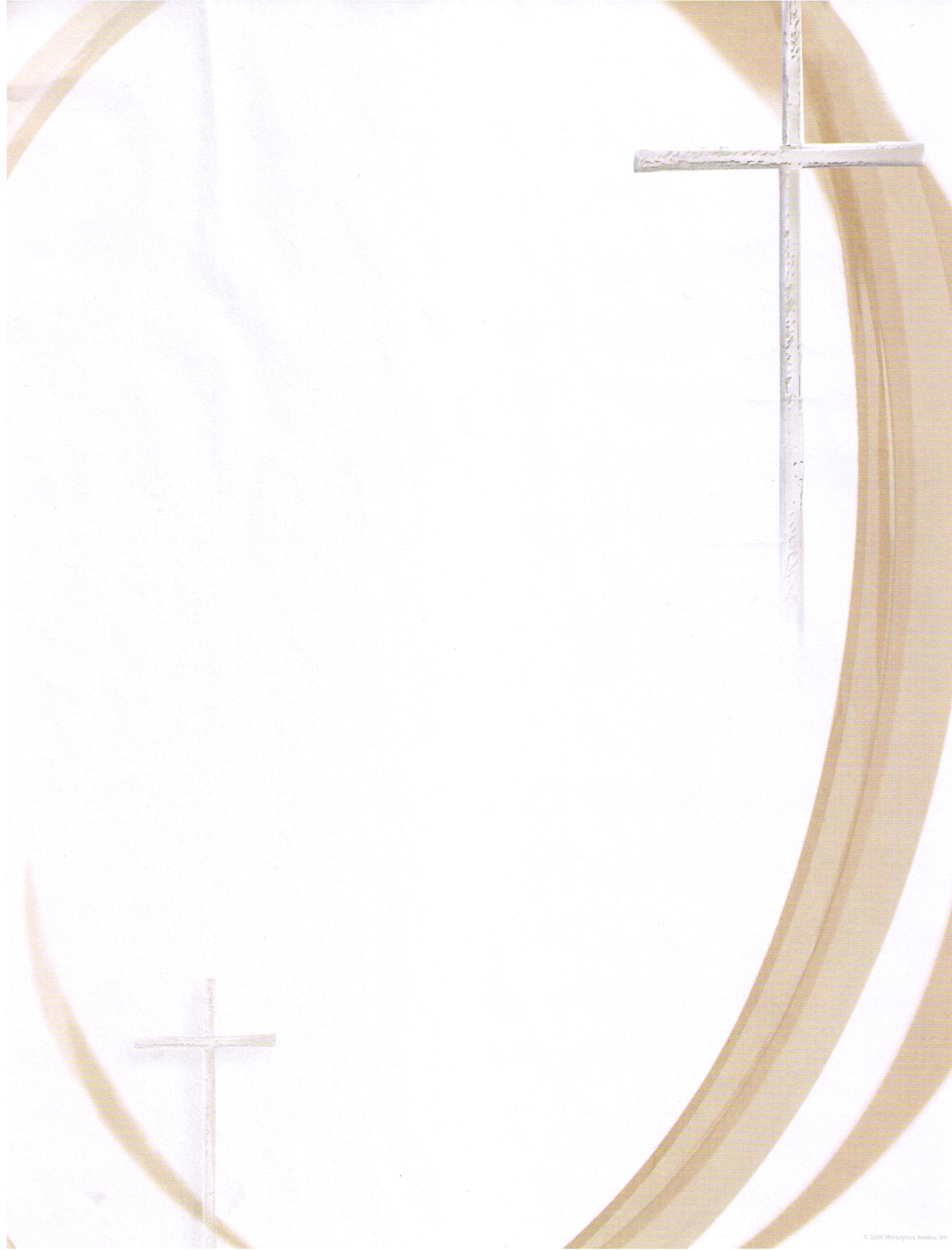 Can-ta-te Do-mi-noCan-ti-cum no-vum恁當向耶和華唱新之歌! Can-ta-te Do-mi-noCan-ti-cum no-vumom-nis ter-ra全地向主唱新之歌!
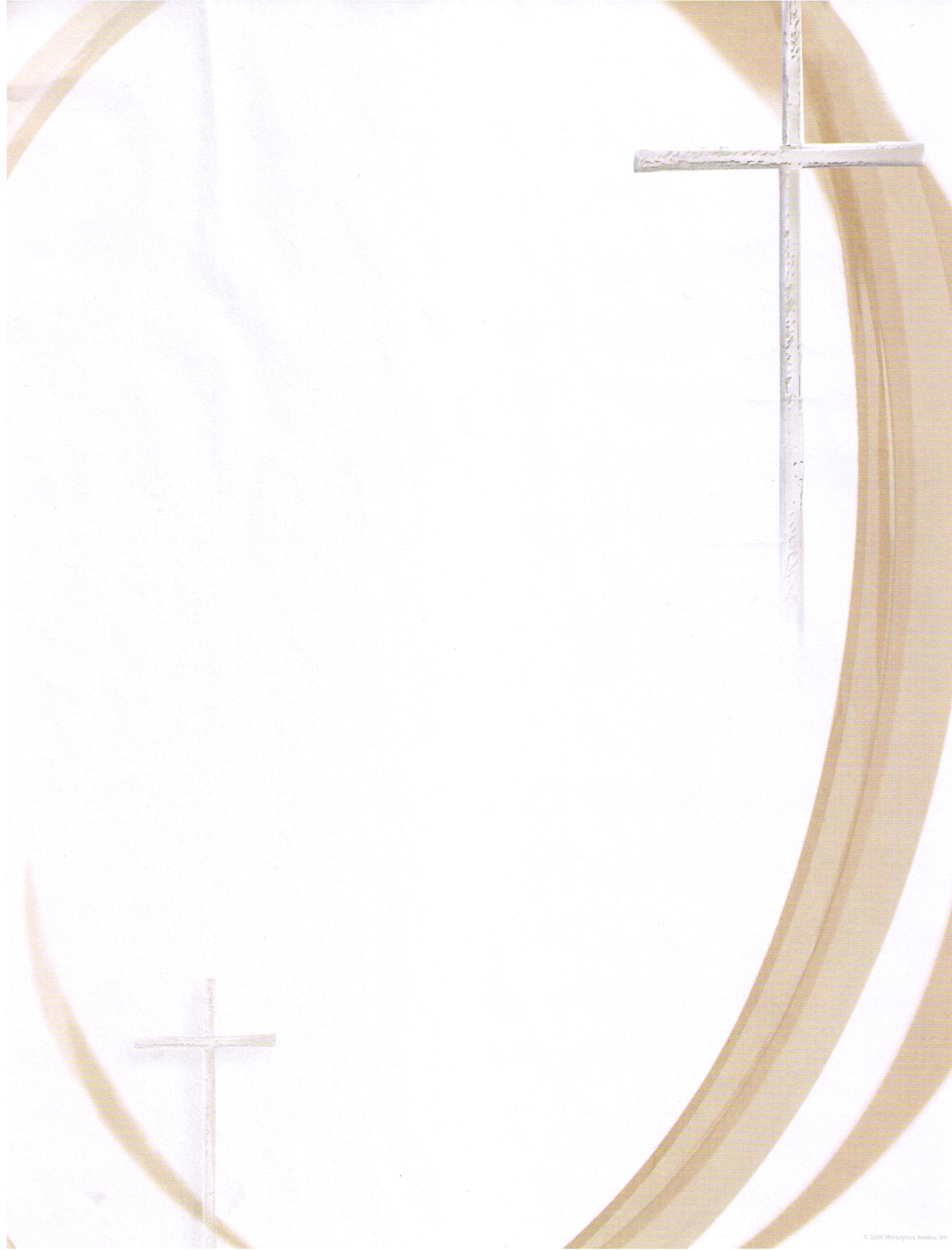 Can-ta-te Do-mi-noCan-ti-cum no-vum恁當向耶和華唱新之歌! Can-ta-te Do-mi-noCan-ti-cum no-vumom-nis ter-ra全地向主唱新之歌!
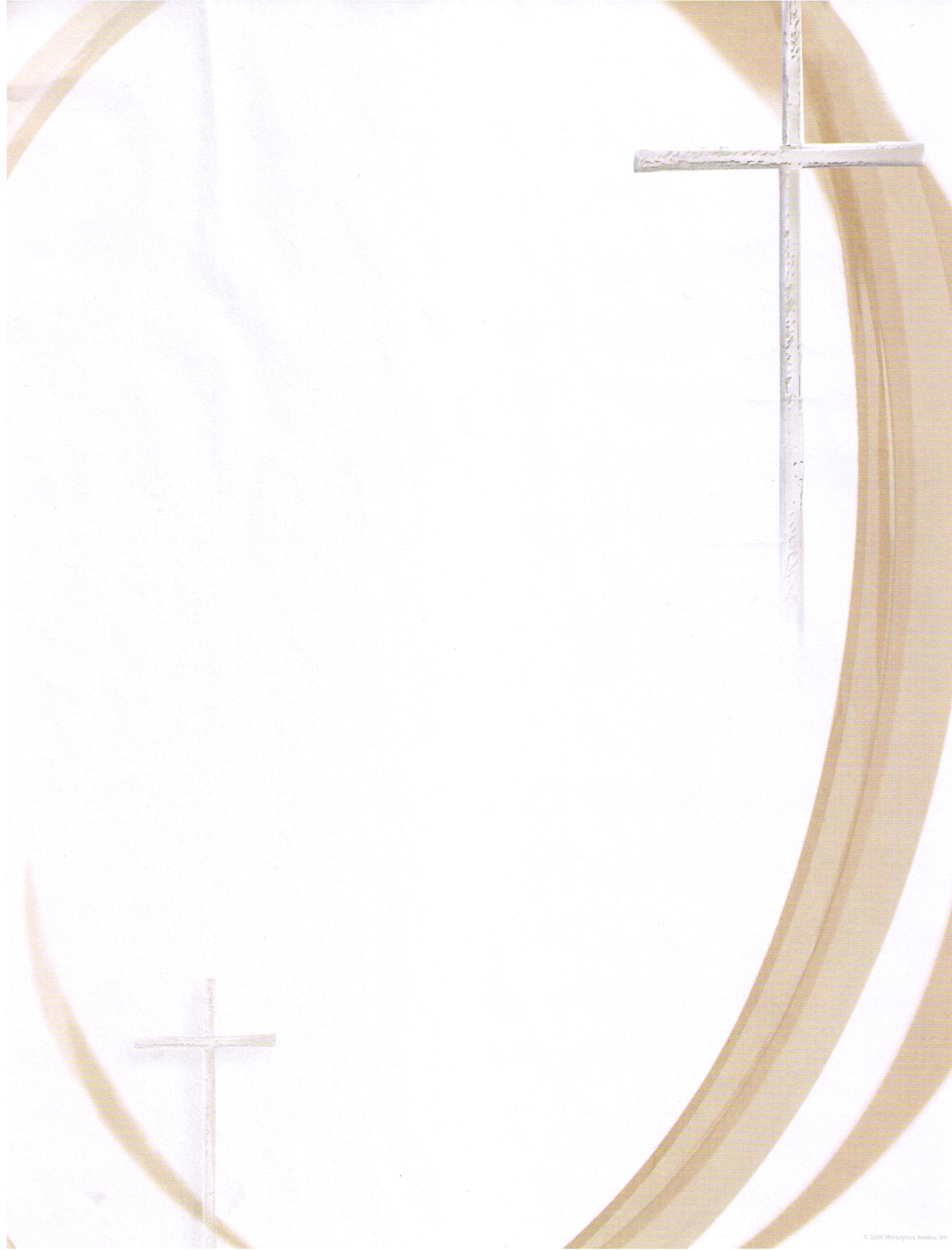 願大海與大水攏出大聲!願眾山相與歡喜唱歌!願眾天與全地歡喜快樂 咱當盡力來讚美上帝!宣揚祂的救贖!顯明祂大榮光!
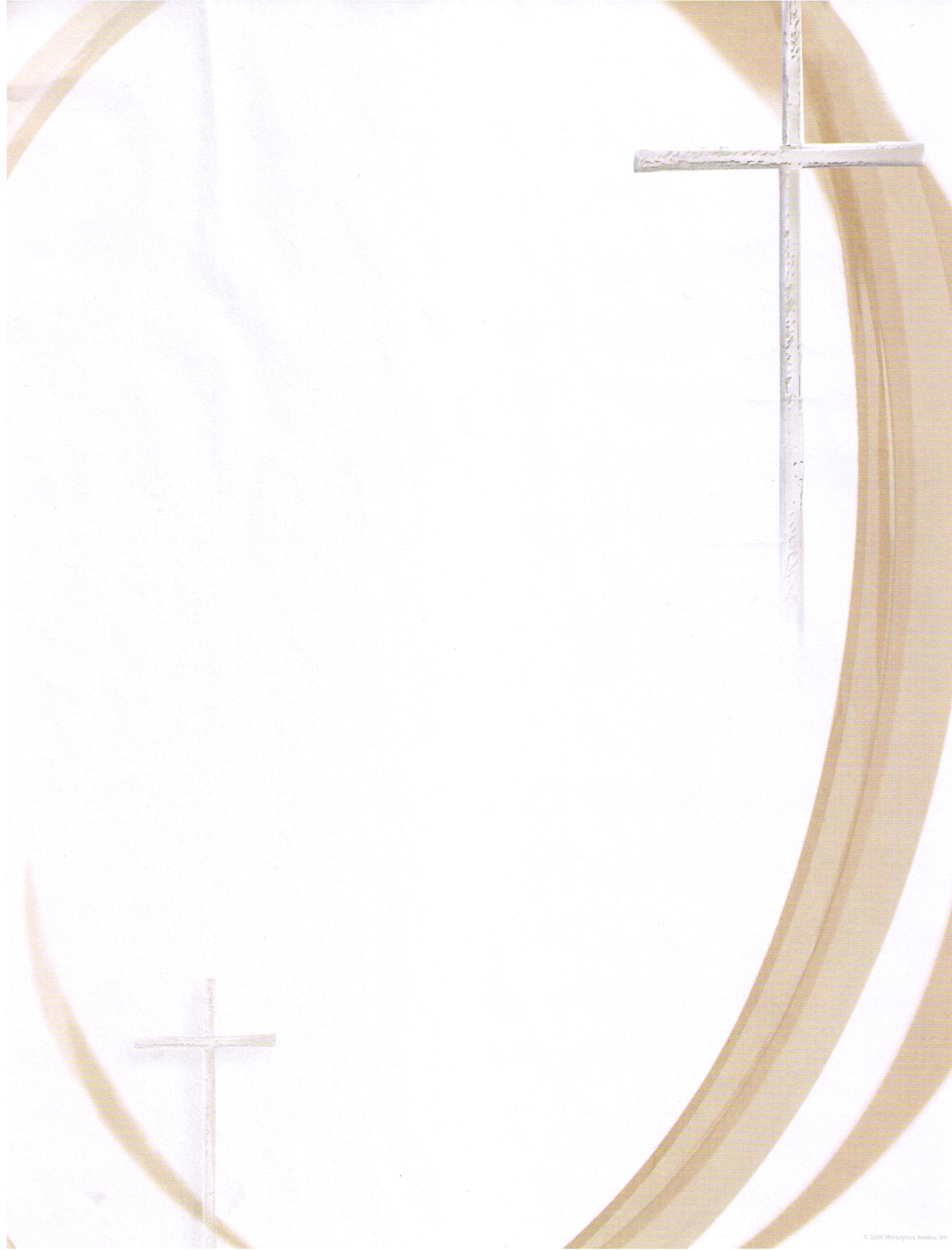 大聲唱快樂詩歌當歡喜出聲 歡喜出聲大聲唱歌! Can-ta-te Do-mi-noCan-ti-cum no-vum恁當向耶和華唱新之歌!
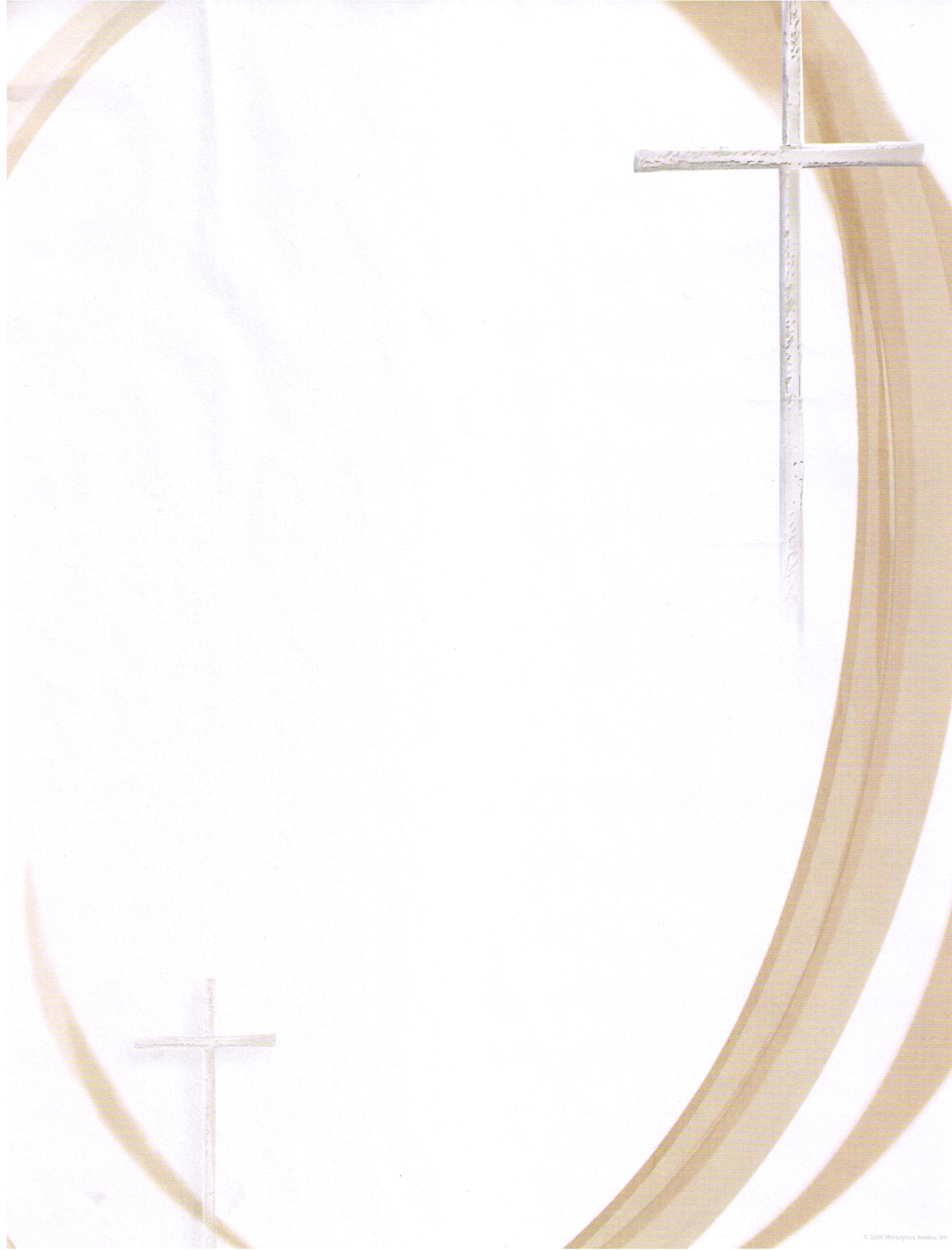 Can-ta-te Do-mi-noCan-ti-cum no-vumom-nis ter-ra全地向主唱新之歌! om-nis ter-ra 全地向主唱新之歌!唱歌! 讚美主耶和華